قسمت نهم
زانويي چهار گوش با پره هاي منحرف
نوار آلومينيومي
نوار آلومينيومي
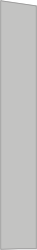 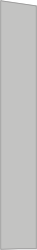 W+200mm
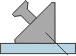 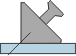 زانويي چهار گوش
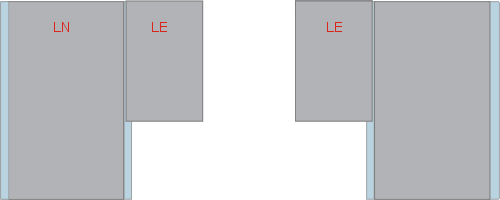 LN
W+350mm
W+350mm
پوشش زيرين
پوشش فوقاني
1
ترسيم الگوي پوشش زيرين و برش پانل به سمت خارج مطابق الگو
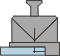 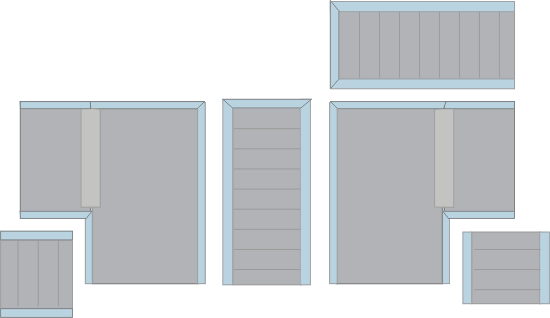 زانويي چهار گوش
2
برش ديواره ها و ايجاد مادگي قبل از چسب زدن
زانويي چهار گوش
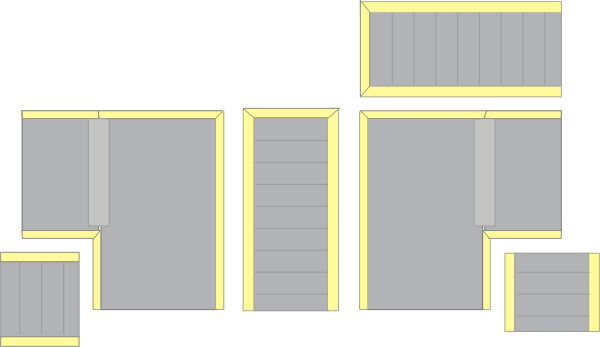 چسب
3
چسب زدن به همه كناره هايي كه برش 45 درجه خورده است .
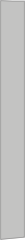 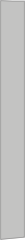 نوار آلومينيومي
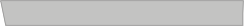 زانويي چهار گوش
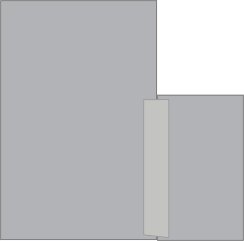 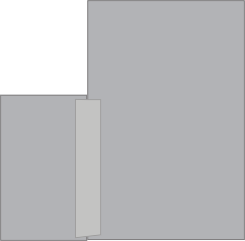 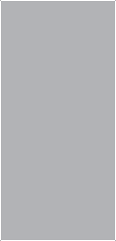 نماي خارجي
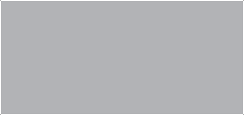 4
به چهار گوشه پانل ها در قسمت خارج نوار آلومينيومي زده مي شود.
زانويي چهار گوش
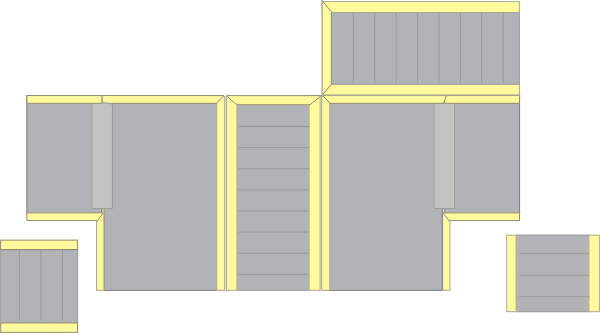 نماي داخلي
5
چرخاندن كانال به طوريكه سطح داخلي به سمت بالا باشد  .
زانويي چهار گوش
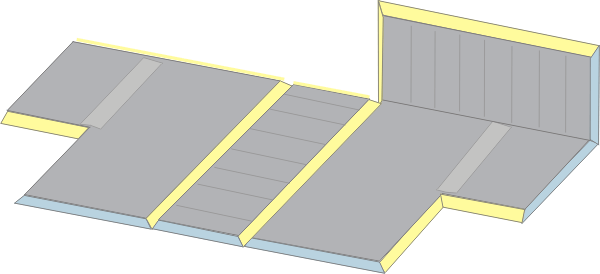 6
اولين گوشه را با زاويه 90 درجه مي بنديم
زانويي چهار گوش
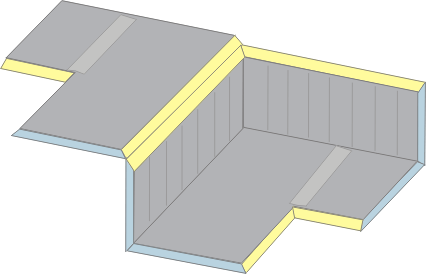 6
دومين گوشه را با زاويه 90 درجه مي بنديم .
زانويي چهار گوش
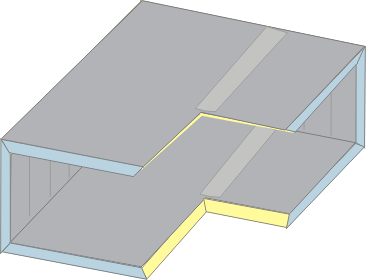 7
بستن گوشه سوم
زانويي چهار گوش
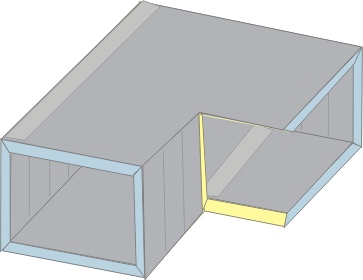 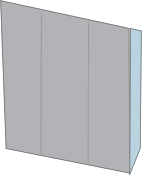 8
قرار دادن ديواره داخلي
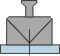 اتو كردن
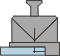 سيليكون
نوار آلومينيومي
زانويي چهار گوش
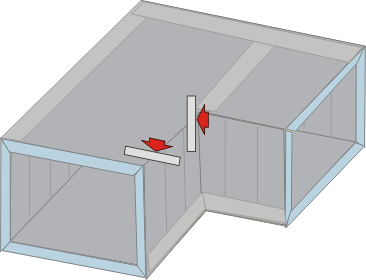 9
اتو كردن ، نوار زدن ، كوتاه كردن و ايجاد نري
زانويي چهار گوش
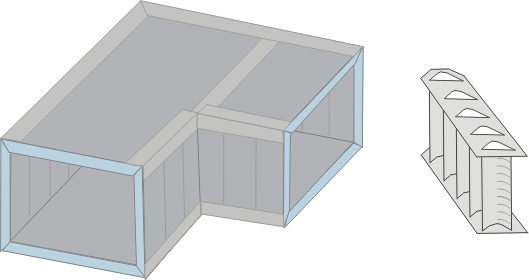 10
قراردادن مجموعه پره هاي منحرف كننده
M6مهره
ديسك تقويتي
M6ميله دو سر رزوه
ديسك تقويتي
M6مهره
زانويي چهار گوش
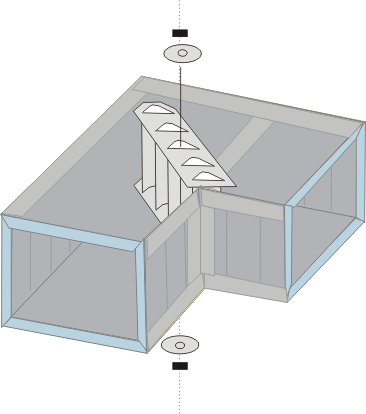 10
قراردادن مجموعه پره هاي منحرف كننده